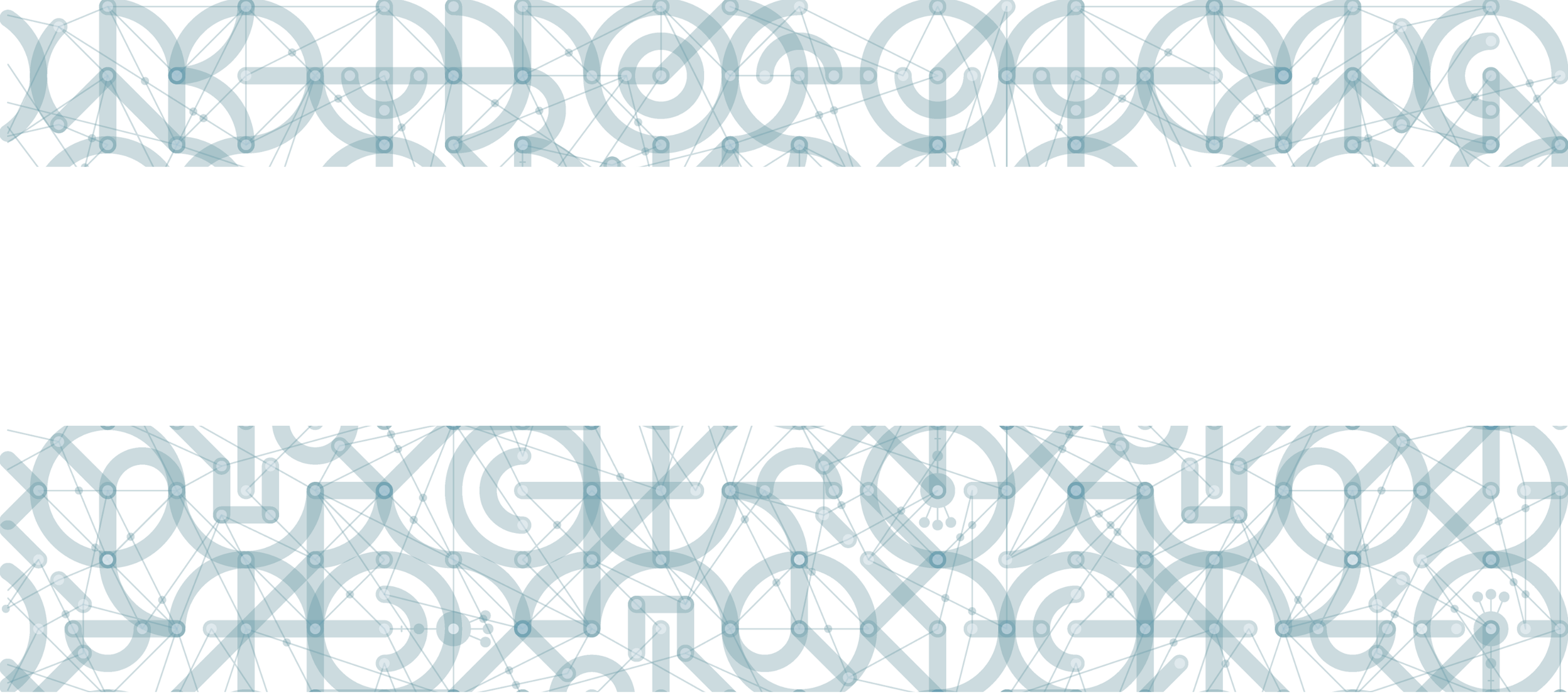 Výzvy Výzkumné infrastruktury II a Výzkumné e-infrastruktury

Mgr. Irena Kotíková, Mgr. Inka Vaverková
Identifikace a harmonogram
Identifikace výzvy: PO 1 IP 1 SC 1
Zveřejnění avíza: 29. 11. 2018
Datum vyhlášení a zahájení příjmu žádostí: 18. 12. 2018
Datum ukončení příjmu žádostí o podporu: 31. 5. 2019
Minimální délka projektu: 18 měsíců
Maximální délka projektu: 36 měsíců
Nejzazší datum pro zahájení fyzické realizace projektu: do šesti měsíců od vydání právního aktu
Nejzazší datum pro ukončení fyzické realizace projektu: 31. 12. 2022
Základní informace
Výzvy podporují investiční aktivity velkých výzkumných infrastruktur. Cílem je podpořit modernizaci a upgrade velkých výzkumných infrastruktur komplementárně financovaných z účelové podpory velkým výzkumným infrastrukturám poskytované Ministerstvem školství, mládeže a tělovýchovy (dále jen MŠMT) v období  do roku 2022.
Výzkumné infrastruktury II

Alokace na výzvu: 1 900 000 000 Kč
Minimální výše výdajů: neurčena
Maximální výše výdajů: dle přílohy č. 3
Druh výzvy: kolová
Model hodnocení: jednokolový
Způsobilost výdajů: 
nejdříve od vyhlášení výzvy (18. 12. 2018)
zahájení fyzické realizace - nejdříve 1. 1. 2020
Výzkumné e-infrastruktury

Alokace na výzvu: 1 100 000 000 Kč
Minimální výše výdajů: neurčena
Maximální výše výdajů: 1 100 000 000 Kč
Druh výzvy: průběžná
Model hodnocení: jednokolový
Způsobilost výdajů: 
nejdříve od vyhlášení výzvy (18. 12. 2018)
zahájení fyzické realizace - nejdříve 1. 1. 2020
Oprávnění žadatelé a partneři
Subjekty splňující definici organizace pro výzkum a šíření znalostí dle Rámce a zároveň fungující jako výzkumná infrastruktura, které jsou hostitelskou nebo partnerskou institucí velké výzkumné infrastruktury ve vládou ČR schváleném materiálu k poskytování účelové podpory velkým výzkumným infrastrukturám v období do roku 2022 (usnesení vlády ČR ze dne 12. prosince 2018 č. 836), a zároveň mající nenulové finanční požadavky na investiční výdaje ve vládou ČR schváleném materiálu k poskytování účelové podpory velkým výzkumným infrastrukturám v období do roku 2022 (usnesení vlády ČR ze dne 12. prosince 2018 č. 836): 
organizační složky státu a příspěvkové organizace organizačních složek státu, 
veřejné vysoké školy,
výzkumné organizace, 
soukromoprávní subjekty vykonávající veřejně prospěšnou činnost,
ostatní subjekty. 

Za jednu výzkumnou infrastrukturu může být oprávněnými žadateli podána pouze jedna žádost.
[Speaker Notes: Výzkumná organizace + schválená vládou + nenulové investice

Žadatelé mohou podat žádost o podporu samostatně nebo ve spolupráci s partnerem/partnery. Partner/partneři žadatele se podílí na přípravě a realizaci projektu a je mu/jim umožněno, aby realizoval/i větší část projektu. 
Pokud jste hostitelská instituce, žádáte vy, v případě konsorcia žádá kdo chce a ostatní můžou být partneři

Pro e-infrastrukturu: pokud se jeden či více oprávněných partnerů nebude podílet na realizaci projektu obsaženého v žádosti o podporu, je oprávněný žadatel povinen podat vyjádření statutárního orgánu oprávněných partnerů o vědomém rozhodnutí se na projektu nepodílet 

Subjekt, který splňuje definici oprávněného žadatele této výzvy a zároveň se jedná o e-infrastrukturu, není oprávněným žadatelem této výzvy.]
Příloha č. 3
[Speaker Notes: Příloha 3 – založena na mapování absorpční kapacity a byla schválená vládou. Zahrnuje i e-infrastruktury.

Projekty s finančními požadavky na investiční výdaje pro velkou výzkumnou infrastrukturu1 do 15 mil. Kč – maximální výše celkových způsobilých výdajů se rovná součtu max. 100 % finančních požadavků na investiční výdaje pro velkou výzkumnou infrastrukturu a nepřímých nákladů.   
Projekty s finančními požadavky na investiční výdaje pro velkou výzkumnou infrastrukturu od 15 mil. Kč včetně do 200 mil. Kč – maximální výše celkových způsobilých výdajů se rovná součtu max. 90 % finančních požadavků na investiční výdaje pro velkou výzkumnou infrastrukturu a nepřímých nákladů.
Projekty s finančními požadavky na investiční výdaje pro velkou výzkumnou infrastrukturu 200 mil. Kč a více – maximální výše celkových způsobilých výdajů se rovná součtu max. 80 % finančních požadavků na investiční výdaje pro velkou výzkumnou infrastrukturu a nepřímých nákladů.

Partnerem mohou být pouze instituce, které jsou uvedeny u velké výzkumné infrastruktury ve vládou ČR schváleném materiálu k poskytování účelové podpory velkým výzkumným infrastrukturám v období do roku 2022 (usnesení vlády ČR ze dne 12. prosince 2018 č. 836). Může se jednat o hostitelskou instituci a/nebo její partnerské instituce podílející se na provozu velké výzkumné infrastruktury.]
Podporované aktivity
Povinné aktivity: 
Aktivita č. 1: Řízení projektu 
Aktivita č. 2: Modernizace či upgrade velké výzkumné infrastruktury v ČR
Materiálně a technicky modernizovat velké výzkumné infrastruktury, např.:
Zakoupení nových přístrojů
Stavební úpravy nutné k instalaci nových přístrojů (např. úprava rozvodů, podlah)
Stavební úpravy vedoucí ke změně účelu využití prostor v rámci objektu v souladu s podporovanými aktivitami
Volitelná aktivita:
Aktivita č. 3: In-kind příspěvek
dodávka části do výzkumných infrastruktur lokalizovaných v ostatních státech EU
[Speaker Notes: V řízení projektu je nutné popsat, jak bude zajištěno řízení projektu: celý realizační tým, tj. odborný i administrativní tým
V žádosti je nutné popsat jednotlivé pracovní pozice, jejich úvazky, počet lidí. CV nejsou povinná.
K žádosti se nedokládá příloha realizační tým, informace je nutné vyplnit do povinné přílohy Studie proveditelnosti, jedná se o součást věcného hodnocení.

Výdaje na výzkumné aktivity jsou nezpůsobilými výdaji, proto odborný realizační tým může zajišťovat pouze odbornou stránku modernizace.

Aktivita č. 2 – pokud infrastruktura řeší zároveň VI, je nutné, aby výstupy z obou výzev byly jedinečné.

In-kind – shodné s první výzvou]
Vyloučené aktivity
nová výstavba, dobudování, nákup pozemků za účelem nové výstavby či dobudování
stavební úpravy vedoucí ke změně zastavěné plochy objektu či ke změně obestavěného prostoru objektu za účelem vybudování nových prostor v rámci předmětného objektu
stavební úpravy vedoucí ke změně účelu využívání předmětného objektu
stavební úpravy bez vazby na modernizaci či upgrade velké výzkumné infrastruktury či in-kind příspěvek
stavební úpravy vyžadující územní rozhodnutí;
výzkumné aktivity
členství v zahraničních nebo mezinárodních výzkumných infrastrukturách či mezinárodních organizacích výzkumu a vývoje (zejména mandatorní a jiné členské poplatky)
[Speaker Notes: K vyloučeným, tj. nepodporovaným, aktivitám patří rovněž ty aktivity, které jsou podporované z aktivity MŠMT na podporu velkých výzkumných infrastruktur (LM), tedy z účelové podpory MŠMT. Výdaje související s těmito aktivitami jsou z výzvy OP VVV nezpůsobilé. Bližší informace jsou uvedeny v Pravidlech pro žadatele a příjemce – specifická část, viz kapitola 5.2.4.]
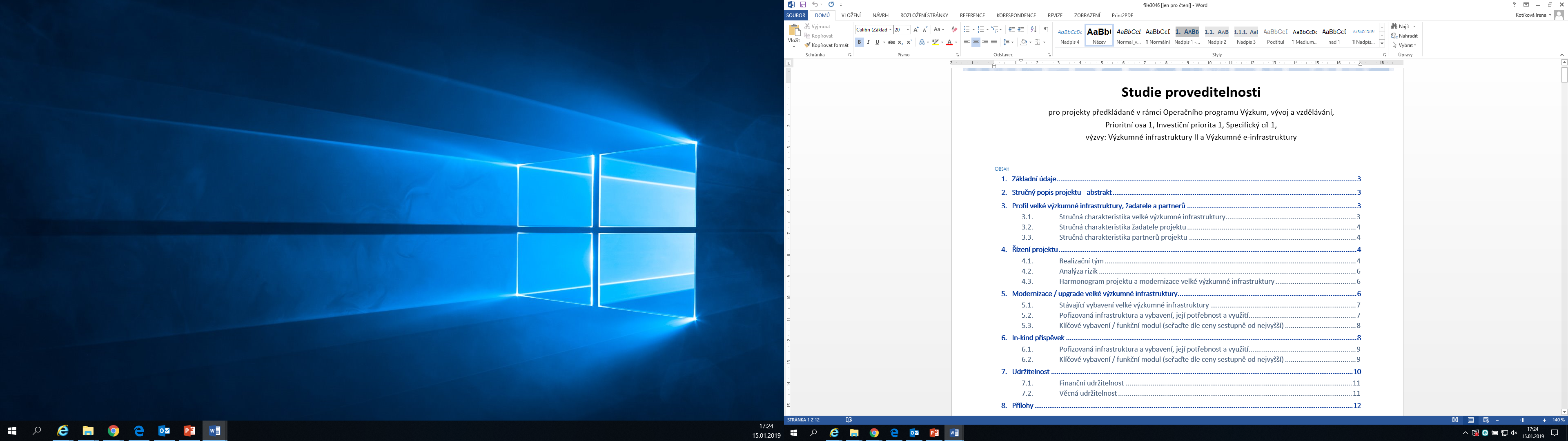 Studie proveditelnosti
Zásadní dokument pro proces hodnocení
Věcně popisuje projektový záměr
Musí být v souladu s žádostí o podporu
[Speaker Notes: Povinná příloha

Dokument vypracujte stručně, přehledně a věcně. Srozumitelnost je důležitým faktorem při hodnocení kvality projektového záměru.

Cílem je popsat stručně a výstižně hlavní aspekty projektu, jeho přínos, výsledky a dopad.
	1 současný stav a aktivity
      	2 současný stav žadatele, odkaz na informační zdroje
      	3 představit partnery a jejich finanční podíl 
Návaznost na záložku žádosti o podporu v IS KP14+: Popis projektu – Jaká existují rizika projektu. 
Popište realizační rizika projektu (včetně rizik spojených s výběrovými řízeními), uveďte jejich závažnost a pravděpodobnost výskytu pro naplnění cílů projektu. 
Popište opatření k předcházení rizikům a opatření k eliminaci jejich potenciálního dopadu na schopnost dosáhnout cílů projektu.  
Popište harmonogram projektu a jednotlivých aktivit projektu (začátek, přerušení, konec aktivit). Popište provazbu/závislost mezi jednotlivými aktivitami projektu. 
5. Projekt musí disponovat kvalifikovaným týmem odborných pracovníků, který je zároveň schopen zajistit relevantní a efektivní využití pořizovaného vybavení.
Pořizované vybavení musí být kapacitně i charakterově optimální pro uvedený směr VaV velké výzkumné infrastruktury a odpovídat předpokládanému využití uživateli velké výzkumné infrastruktury. Plánované náklady musí být zdůvodněny a musí být účelné, ekonomicky efektivní a hospodárné. Infrastrukturní základna musí být vhodná pro instalaci pořizovaného vybavení.
Projekt musí být realizovatelný v naplánovaném časovém rámci, a to včetně návaznosti na výběrová řízení.
Z popisu musí být zřejmé, že projektový záměr představuje v místě a čase logicky provázaný celek.]
Ganttův diagram
[Speaker Notes: Příloha studie proveditelnosti
Je třeba mít konzistentní:
Ganttův diagram, veřejné zakázky (v IS KP14+), Příloha Přehled klíčového vybavení, Studii proveditelnosti]
Indikátory
Indikátory výstupu:
2 40 00 – Počet nově vybudovaných, rozšířených či modernizovaných výzkumných infrastruktur a center excelence
povinný k výběru, povinný k naplnění
4 66 01 – Rozšířené, zrekonstruované nebo nově vybudované kapacity bez záboru zemědělského půdního fondu 
nepovinný k výběru, povinný k naplnění
Indikátory výsledku:
2 06 11 – Počet uživatelů využívajících modernizovanou výzkumnou infrastrukturu
nepovinný k výběru, povinný k naplnění
2 02 11 – Odborné publikace (vybrané typy dokumentů) vytvořené podpořenými subjekty
nepovinný k výběru, povinný k naplnění
2 02 16 – Odborné publikace (vybrané typy dokumentů) se zahraničním spoluautorstvím vytvořené podpořenými subjekty
nepovinný k výběru, nepovinný k naplnění
Pouze pro Výzkumné infrastruktury II
[Speaker Notes: Stejně jako v první výzvě povinná příloha s indikátory 

Indikátor 2 40 00
Je třeba rozepsat v příloze Přehled klíčových výstupů k naplnění indikátorů projektu EFRR
Moduly jsou 500k a výše, ale pro menší projekty (měly by být aspoň dva celky). U úplně malých projektu je dobré řešit individuálně

Indikátor se dokládá kopii kolaudačního rozhodnutí, protokol o předání, doklad o nákupu, inventární karta


Indikátor 4 66 01
Indikátor je povinný pro aktivity typu rekonstrukce a je v m čtverečních.]
Metodika počítání uživatelů výzkumné infrastruktury
Indikátor 2 06 11 si volí pouze infrastruktury, které budou mít během realizace projektu uživatele.
Příloha Metodika počítání uživatelů výzkumné infrastruktury je přílohou žádosti o podporu a je hodnocena.
Popsaná metodika bude závazná po celou dobu realizace projektu.
Příloha musí obsahovat:
 typ uživatele (lze zvolit pouze jeden typ uživatele), např.:
fyzická osoba
instituce
vzdálený přístup
způsob evidence uživatelů (musí být v režimu Open Access), např.:
přístrojový deník
využití výpočetního času
využití naměřených dat
[Speaker Notes: Stručně a výstižně popište, jak je chápán uživatel výzkumné infrastruktury.

Výchozí hodnota je 0.

Vykazují se pouze uživatelé zmodernizované části infrastruktury a to pouze po jejím zprovoznění.]
Infrastruktury, které jsou v konstrukční fázi po celou dobu realizace
CTA-CZ, ESS Scandinavia-CZ, FAIR-CZ, METROFOOD-CZ
Nevykazují uživatele (2 06 11)
Vykazují odborné publikace na základě odborné aktivity plynoucí z přípravy modernizace VVI (2 02 11 a 2 02 16)
[Speaker Notes: Netýká se e-infrastruktur.]
Cílová skupina
pracovníci výzkumných organizací
studenti vysokých škol
výzkumní pracovníci
[Speaker Notes: Jedná se především o uživatele (realizační tým není cílovou skupinou výzvy).]
Návaznost na strategie
Aktivity projektu musí být v souladu s Národní výzkumnou a inovační strategií pro inteligentní specializaci České republiky (Národní RIS3 strategie) a/nebo jejími příslušnými krajskými přílohami - projekt je realizován v souladu s alespoň jednou generickou znalostní doménou nebo s alespoň jedním klíčovým odvětvím aplikací a aplikačním tématem uvedenými v Národní RIS3 strategii či regionální příloze.
[Speaker Notes: Vyplňuje se v příloze žádosti.

Další podmínky jsou uvedeny v kapitole 5.2.4 Pravidel pro žadatele a příjemce – specifická část]
Udržitelnost
Udržitelnost projektu je stanovena po dobu 5 let od data následujícího po dni, kdy projekt nabyl v IS KP14+ centrální stav „Projekt finančně ukončen ze strany ŘO“. Projekt nabývá centrální stav „Projekt finančně ukončen ze strany ŘO“ po vypořádání závazků mezi příjemcem a poskytovatelem podpory.
[Speaker Notes: Další podmínky jsou uvedeny v kapitole 7.3.6 Pravidel pro žadatele a příjemce – specifická část]
Místo dopadu a realizace
Místo dopadu: území České republiky
Místo realizace: území České republiky, volitelná aktivita může být realizována na území Evropské unie
Rozdíly mezi výzvou Výzkumné infrastruktury (02_16_013) a výzvami Výzkumné infrastruktury II a Výzkumné e-infrastruktury
Rozdělení podpory e-infrastruktur a ostatních infrastruktur do dvou výzev 
Způsobilost žadatelů a partnerů reflektuje mezinárodní hodnocení 2017 
Popis aktivity Řízení projektu má zahrnovat popis celého realizačního týmu (tj. včetně případného odborného týmu) 
Nejsou podporovány výzkumné aktivity 
Větší omezení stavebních úprav (není možné dobudování) 
Celý realizační tým je podporován z nepřímých nákladů 
Jiné finanční nastavení výzvy (struktura rozpočtu, sazba nepřímých nákladů, max. výše 1. zálohové platby, limity rozpočtu, jiný poměr pro-rata atd.) 
Nový výsledkový indikátor, méně výstupových indikátorů 
Jiné vzory příloh (např. Studie proveditelnosti) , příloha Realizační tým se nedokládá (popisuje se v kap. 4.1 SP)
Rozdíly mezi výzvou Výzkumné infrastruktury (02_16_013) a výzvami Výzkumné infrastruktury II a Výzkumné e-infrastruktury
Časový souběh realizace projektů výzev Výzkumné infrastruktury a Výzkumné infrastruktury II/Výzkumné e-infrastruktury 
Důraz na jedinečnost výstupů, tj. výstupy (pořizované vybavení apod.) musí být odlišné od výstupů projektu výzvy 13 (případně dalších výzev OP VVV př. 3, 19 apod.) 
Popisuje se v kap. 5 Studie proveditelnosti
[Speaker Notes: Nelze financovat udržitelnost VI]
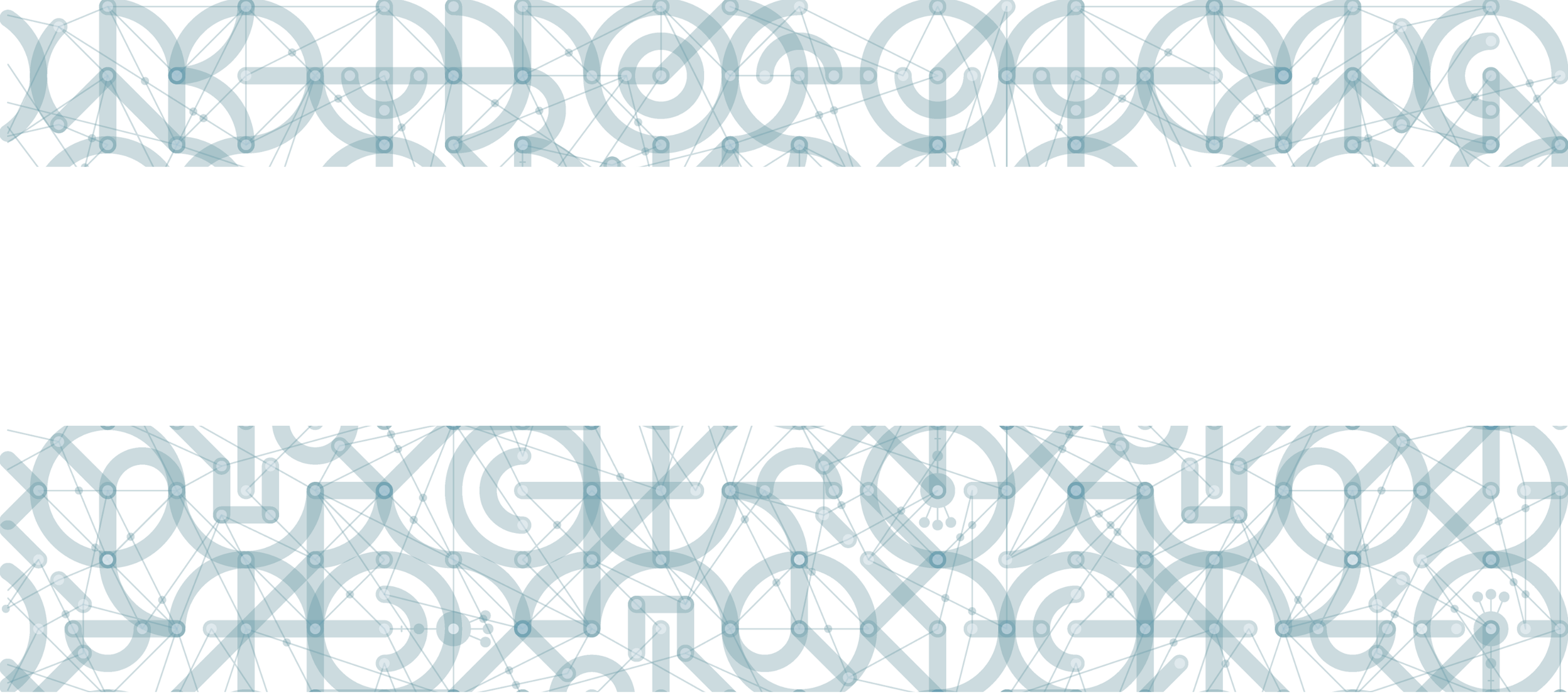 Otázky a diskuze